Английский языкв современном мире
Егоров Герман 

5 «В» класс 
МАОУ лицей №12 г. Стерлитамак
Карл  II:
…«Владеть другим языком – это как иметь вторую душу»
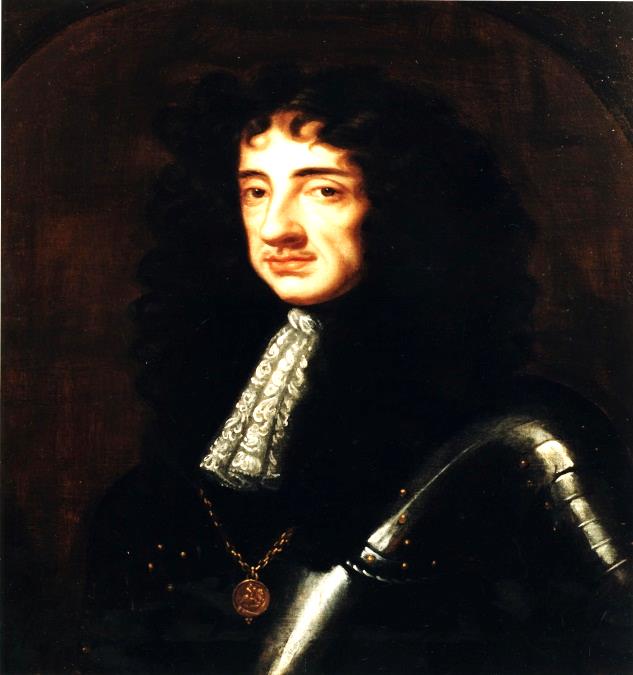 цели
- убедиться, что английский язык становится неотъемлемой частью нашей повседневной жизни;
    - исследовать сферы, в которых распространён английский язык;
    - ответить на вопрос: Какое влияние окажет на меня изучение английского языка?
Объект и предмет исследования:
Объект исследования: 
    сфера употребления англоязычных слов.
Предмет исследования:  
    информация на английском языке. 

Гипотеза: 
    Если распространение английского языка будет продолжаться такими темпами, то вскоре весь мир утратит свою индивидуальность и будет  общаться только на английском языке!
Задачи и методы работы:
Задачи:
       Определить  причины  распространения английского языка в современной жизни 
       Проанализировать причины увеличивающегося влияния английского языка
Методы работы: 
       Поисковый
       Исследовательский
       Наглядный
       Статистический
       Наблюдения
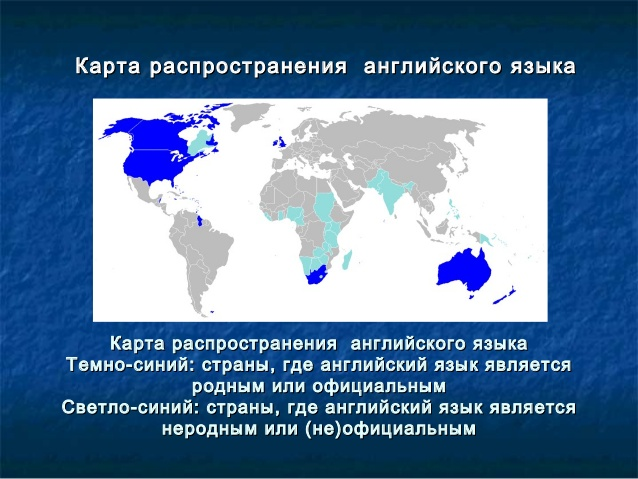 Задачи и методы работы:
Английский как мировой универсальный язык
- Английский язык относится к германским языкам индоевропейской семьи языков, число говорящих около 1 млрд. человек.
- Английский язык — язык англичан (официальный язык Великобритании), американцев (официальный язык США), один из двух официальных языков Ирландии, Канады и Мальты, официальный язык Австралии, Новой Зеландии, им пользуется население некоторых государств Азии (Индия, Пакистан, Малайзия, Таиланд, Южная Корея, Филиппины и др.)
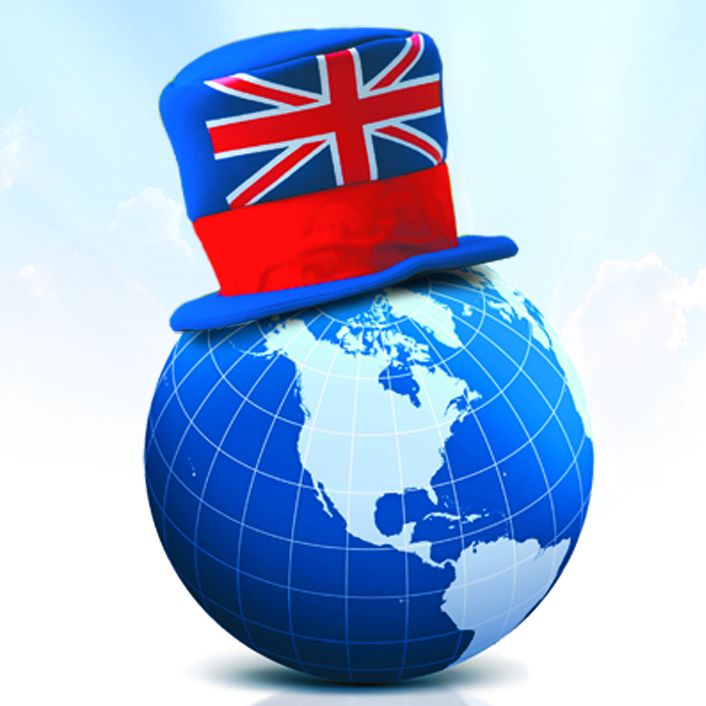 Английский язык  - основной язык
международной политики
морского транспорта
путешествий 
спутникового телевидения
80% международных телефонных разговоров
компьютерных программ 
научных работ в мире 
Интернета
Количество часов, затраченных в неделю на обучение
Ход исследования
Ход исследования
Ход исследования
И вот, по прошествии пяти лет изучения моих знаний становится достаточно для составления рассказа о себе, перевода без словаря достаточно большого количества текста и возможности общаться (пусть даже на начальном уровне) с носителями английского  языка.
ABOUT MYSELF

My name is German Egorov.  I am 12. I am in the 5 form.
I am from Russia.  I live in Sterlitamak.
My birthday is on the 05th of March.
I have a cat Sebastian. I like my cat.
I am tall. My hair is short and fair. My eyes are big and blue.
I have a straight nose.
I learn many interesting subjects at school.
They are: English, Russian, Music and others.
I am fond of English.
I like reading English books, and learn easy poems and songs.
My hobby is swimming. I go to the big swimming-pool twice a week.
I have got many friends. We play different games together.
заключение
Значение английского языка в наши дни трудно переоценить. Он давно уже превратился в некий универсальный язык.

Английский язык нужен везде: на отдыхе и на работе. Где бы вы ни были, он всегда придет вам на помощь. Объявления во всех аэропортах мира, обозначения на картах, указатели на дорогах - в большинстве стран всё это дублируется на английском языке. Зная английский язык, человек не пропадет ни в одной точке земного шара.

Большинство родителей стремятся, как можно раньше начать учить ребенка иностранному языку, в особенности английскому. И здесь на помощь им приходят многочисленные школы, которые находятся в странах-носителях языка. 

Английский язык давно уже стал обязательным для образованного человека. И дело не только в том, что свободное владением им позволит вам занять более высокую ступень в обществе и общаться с интересными людьми, но и в том, что, как говорят жители Лаоса: «Знать чужой язык – это всё равно, что прожить ещё одну жизнь».
заключение
Английский язык надолго, а может быть навсегда, сохранит свою позицию в качестве глобального языка международной коммуникации. 

Поэтому возникает вопрос: «Неужели этот процесс неизбежен? Не случится ли так, что однажды мы, россияне, начнем говорить по-английски и забудем свой родной язык?». При этом не следует забывать, что язык – это среда обитания народа. Это живой организм, он изменяется не только в пространстве, но и во времени. 

Неблагополучное состояние языковой среды, загрязнение языка и культуры вызывает духовную деградацию нации, всего народа, может убить народ как культурно-исторический и социальный феномен.

На самом деле причин изучения английского намного больше. И каждый сам решает, зачем ему это нужно.

С каждым новым словом, фразой мы открываем для себя всё новые и новые грани языка, другую культуру, другой мир..
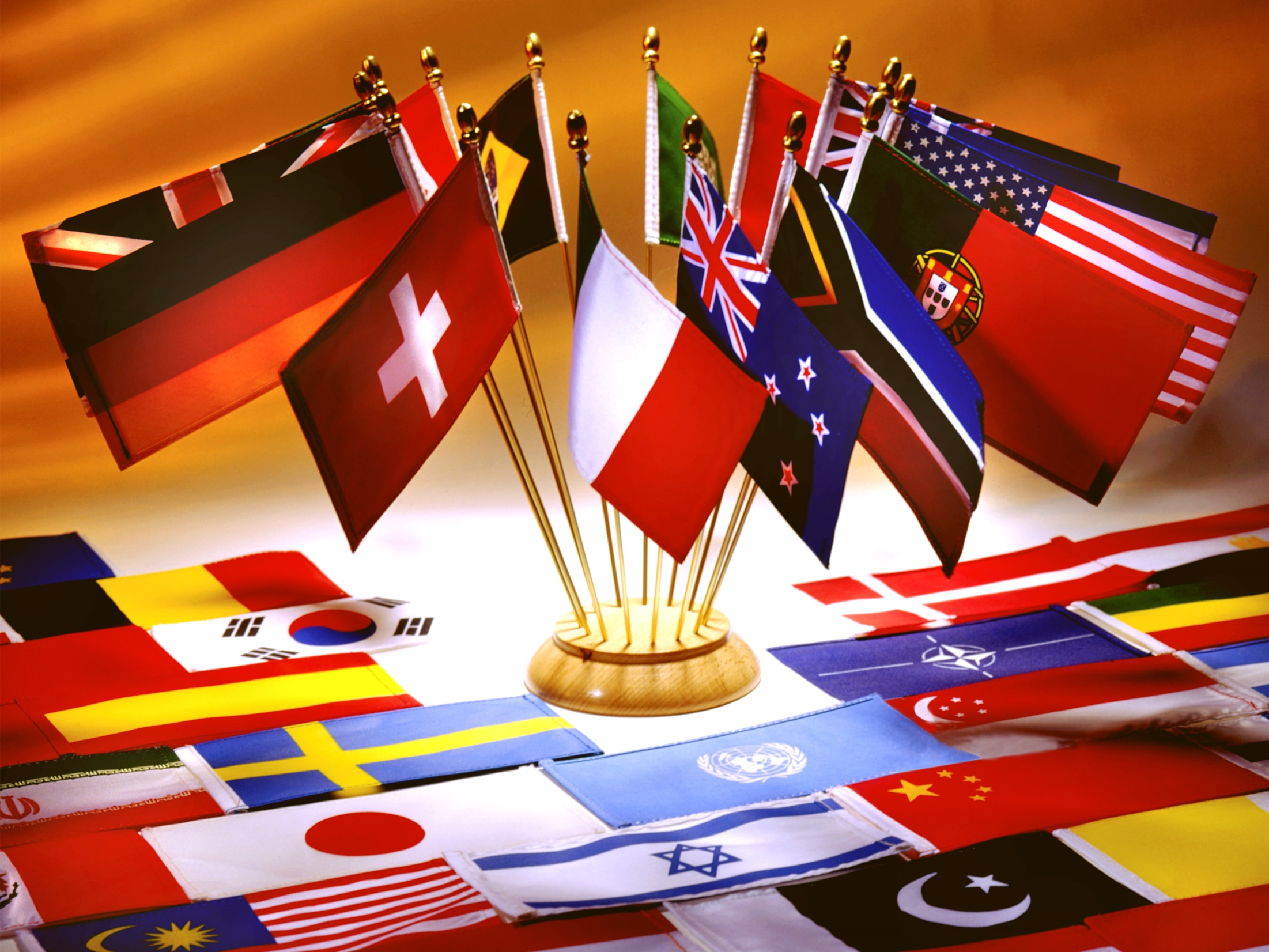 Thank you 
for your time!